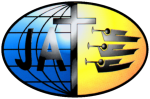 Ministério JovemUnião Nordeste Brasileira
EU ME AMO
Como desenvolver uma        auto-estima forte
www.4tons.com
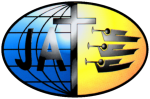 Ministério JovemUnião Nordeste Brasileira
Quem se Sente Inferior
Preocupação exagerada consigo mesmo e medo de se atrapalhar na presença dos outros. 
Forte sensibilidade à crítica. 
Preferência por estar sozinho, evitando participar de atividades de grupo. 
Mania de chamar a atenção para si através de qualquer meio. 
Autoritarismo, procurando governar os outros.
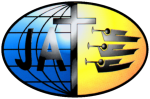 Ministério JovemUnião Nordeste Brasileira
Quem se Sente Inferior
Exagero de algum traço que considera positivo para compensar o que julga inferior. 
Teimosia – defender uma opinião, mesmo sabendo que ela está errada. 
Idéias de referência, aplicando a si toda a opinião desfavorável feita pelos outros. 
Ciúme exagerado. Nasce pela falta de amor por outra pessoa, mas é resultado da baixa auto-estima. 
Profunda sensação de inadequação e incompetência a tudo.
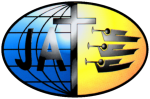 Ministério JovemUnião Nordeste Brasileira
Quais as Causas?
Muita "bola fora" – Situações embaraçosas = começa a se considerar um trapalhão. 
Comentários negativos – Tipo "você não presta". Condenam quem errou, e não o erro 
Problemas em casa – Tipo: críticas freqüentes, punições constantes, ridicularização, comparações e superproteção. 
Ambiente de trabalho ou estudo – Pode ser um salário baixo, a falta de um elogio, uma palavra de reconhecimento. Pode ser a gota d’água para os sensíveis. 
Falta de coerência – Viver uma mentira é devastador. Isso acontece quando fingimos qualquer coisa. 
Visão espiritual desequilibrada – O que Deus pede é que neguemos o eu pecaminoso, não nosso valor.
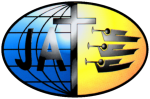 Ministério JovemUnião Nordeste Brasileira
Sua CBPConta Bancária Pessoal
Seus sentimentos = Conta Bancária Pessoal 
Depósitos ou retiradas = aquilo que pensa, faz ou diz. 
Exemplo:
Quando cumpre um compromisso que assumiu com você mesmo, você se sente no controle. É um depósito.
Quando quebra uma promessa pessoal, acaba se sentindo desapontado. Isso significa que você fez uma retirada. 
Pense:
Como está sua CBP? 
Quanta confiança você tem si mesmo? 
Sua conta está bem abastecida ou zerada?
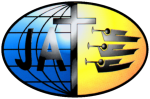 Ministério JovemUnião Nordeste Brasileira
Sintomas de umaCBP Pobre
Você fica facilmente retraído ou muito fechado – Medo de deixar outra pessoa lhe conhecer e perceber suas falhas. 
Você se torna muito sensível – Se fere facilmente com o que as outras pessoas fazem ou dizem. 
Teste: 
Você se ofende mais facilmente que a maioria das pessoas? 
Você leva muito tempo para se recuperar de uma ofensa? 
Você se exalta com facilidade e é muito crítico – Para humilhar os outros e se sentir  superior.
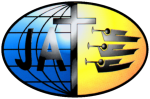 Ministério JovemUnião Nordeste Brasileira
Sintomas de umaCBP Pobre
Você passa a ter grande dificuldade em amar outras pessoas – Não consegue amar a si mesmo 
O ciúme fica forte e excessivo em você – Excessos, demonstram possessividade por causa de insegurança. 
Você tem dificuldade em aceitar elogios – Não se considera grande coisa. 
Você se compara muito com outras pessoas – Uma pessoa nunca é igual a outra. 
Você sente dificuldade em ouvir – Está centralizado em você mesmo.
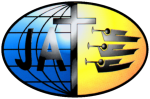 Ministério JovemUnião Nordeste Brasileira
Sintomas de umaCBP Pobre
Você cria uma preocupação exagerada com roupas e aparência – Tenta disfarçar ou compensar algo em sua aparência ou personalidade que não aceita. 
Você fica excessivamente materialista, com complexo de pobreza – Gasta o que não tem com roupas, carros, festas, e tudo o que possa impressionar. 
Você acaba desperdiçando potencial – Não consegue tomar decisões importantes, estabelecer alvos reais e nem desenvolver amizades significativas. 
Você se torna moralmente vulnerável – Para agradar às pessoas ou a si mesmo, abre mão de princípios. 
Você começa a desconfiar de Deus – Ele não foi leal com você.
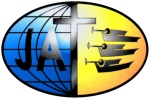 Ministério JovemUnião Nordeste Brasileira
Sintomas de umaCBP Rica
Você não cria expectativas altas demais – Não se frustra 
Você faz as próprias escolhas – Não deixa os outros guiarem suas escolhas 
Você se compara apenas com você mesmo – Procura valorizar suas conquistas, melhorando um pouco a cada dia. 
Você se orgulha de pequenas realizações – Elas são o princípio de grandes vitórias 
Você elimina a crítica negativa – De você e dos outros. 
Você aceita a vida do jeito que ela é – Não fica sonhando ou lamentando. 
Você se dá o direito de crescer – Sai do comodismo.
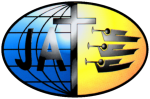 Ministério JovemUnião Nordeste Brasileira
Sintomas de umaCBP Rica
Você busca maneiras de se motivar – Um auto-elogio, uma roupa nova, um penteado diferente. Um pequeno toque, que faz a diferença. 
Você se vê como um todo – Entende que não é só nariz, cabelo ou pernas. Ninguém é bom em tudo. 
Você tem consciência de que seu problema pode não ser real – Por exemplo: Se você se acha feio, pode descobrir que beleza, para a grande maioria das pessoas, vale menos do que simpatia. 
Você entende que o seu sentimento de inferioridade não passa de um sentimento – Você não é inferior só porque se sente assim.
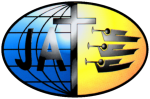 Ministério JovemUnião Nordeste Brasileira
Sintomas de umaCBP Rica
Você se comporta de maneira firme, mas não agressiva – Tem o controle, e não é controlado pela situação. 
Você se relaciona com amigos confiantes – Procura pessoas que gostem de você e apreciem a vida. 
Você procura ajudar os outros a serem felizes – Quem enxuga as lágrimas alheias, não tem tempo de chorar. 
Você aprende a rir – Está atento ao lado bem humorado da vida e o aproveita. 
Você não tem pressa – Dá tempo para que as coisas aconteçam no seu devido tempo. 
Quando falha, admite ou confessa a Deus – Não aceita se condenar, se já foi perdoado por Deus.
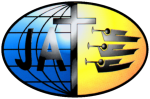 Ministério JovemUnião Nordeste Brasileira
Depósitos & RetiradasCBP
DEPÓSITOS NA CBP
Cumprir promessas feitas a si mesmo		
Fazer pequenas gentilezas
Ser gentil consigo mesmo
Ser honesto	
Renovar-se		
Voltar-se para seus                talentos		
Ter um tempo para abrir o coração a Deus
RETIRADAS NA CBP	
Descumprir promessas pessoais                        
Ser egoísta	
Torturar a si mesmo
Ser desonesto
Se manter acomodado
Negligenciar seus talentos
Deixar Deus para um segundo plano
DEPÓSITOS NA CBP
        CONSTRUTORES	
Realizar projetos pessoais
Estar envolvido com quem lhe ama e dá atenção
Saber se proteger	
Ter controle sobre a própria vida
RETIRADAS DA CBP
     DESTRUIDORES
A perda de uma pessoa querida	
A perda do emprego	
Estar impossibilitado de realizar alguma atividade	
Ser discriminado
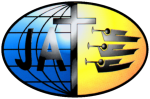 Ministério JovemUnião Nordeste Brasileira
Depósitos & RetiradasCBP
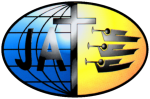 Ministério JovemUnião Nordeste Brasileira
Dinheiro FalsoCBP
Adiamento – Planejar e deixar para amanhã. 
Socialização Frenética – Não agüentar ficar sozinho e procurar os amigos constantemente para acalmar a ansiedade. 
Cura geográfica – Acreditar em                                      um novo emprego, uma nova                                   casa, roupas, carros, viagens,                                        etc. para trazer alívio a                                           ansiedade. 
Depressão – Resultado da                                         repressão dos sentimentos.
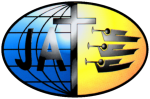 Ministério JovemUnião Nordeste Brasileira
Dinheiro FalsoCBP
Trabalho compulsório – Fuga de alguma coisa. Muitas vezes é uma voz muda que diz: "Você não presta, a menos que esteja ocupado ou seja muito eficiente." 
Preguiça compulsória – Deixar                             as coisas como estão,                          esperando que o acaso                                opere um milagre.
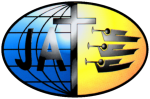 Ministério JovemUnião Nordeste Brasileira
Para dar a Volta por Cima
CHRISTOPHE ANDRÉ E FRANÇOIS LELORD:
Nove atitudes práticas que melhoram a auto-estima. 

O ponto de partida:

Transformar os                                                 lamentos em decisões;
Escolher objetivos                                               viáveis;
Dar um passo de                                                      cada vez.
Conheça a você mesmo 
			Tenha consciência de suas capacidades e  limites. 

Aceite-se 
			Não sinta vergonha de suas falhas e limitações.

Seja honesto com você mesmo 
Seja claro com seus sentimentos

Entre em ação 
Qualquer atitude prática que você tome, ainda que modesta, é melhor do que uma intenção que vira fumaça.
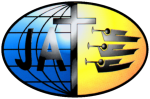 Ministério JovemUnião Nordeste Brasileira
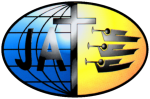 Ministério JovemUnião Nordeste Brasileira
Enfrente a crítica interior 
                Avalie seu desempenho e tire lições para as                                                                    		próximas vezes.

Aceite a idéia do fracasso 
			Errar não é vergonha. Todos fracassam uma vez ou outra.

Afirme-se 
Não tema expor suas opiniões. As pessoas não vão virar suas inimigas por causa disso.
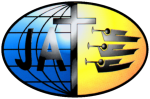 Ministério JovemUnião Nordeste Brasileira
Manifeste empatia 
As pessoas lhe ouvem melhor se você gasta tempo para ouvi-las. 

Procure apoio 
Os amigos são muito importantes:
Esteja envolvido sempre com seus amigos
Faça de Cristo um amigo presente.
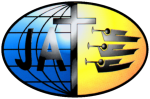 Ministério JovemUnião Nordeste Brasileira
Você Tem Valor!
Um famoso palestrante começou um seminário segurando uma nota de 50 reais.
Numa sala com 200 pessoas, ele perguntou "quem quer essa nota?"
Mãos começaram a se levantar. Ele disse "Eu darei essa nota a um de vocês, mas primeiro me deixem fazer isso!”
Ele continuou e amassou a nota. Ele então perguntou: 
Quem ainda quer esta nota?"
Mãos continuaram levantadas. 
"Bom," ele disse "e se eu fizer isso?" e ele deixou a nota cair no chão e começou a pisar nela com o sapato, e esfrega-la no chão.
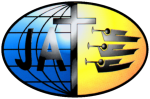 Ministério JovemUnião Nordeste Brasileira
Ele pegou a nota, agora imunda e amassada . "E agora?quem ainda quer essa nota? As mãos continuaram levantadas.
"Meus amigos, vocês todos tem uma grande lição a aprender: não importa o que eu faça com essa nota, vocês ainda vão ter interesse nela, porque continua valendo 50 reais. 
Muitas vezes em nossa vida, somos amassados, pisados, e ficamos imundos...Nós nos sentimos como semvalor, sem importância, mas não importa o que aconteceu ou o que acontecerá, você nunca perderá o valor para os olhos de Deus.O valor de nossa vida não é medido pelo que fazemos ou sabemos.Mas pelo que SOMOS!VOCÊ é especial: Não se esqueça disso!"